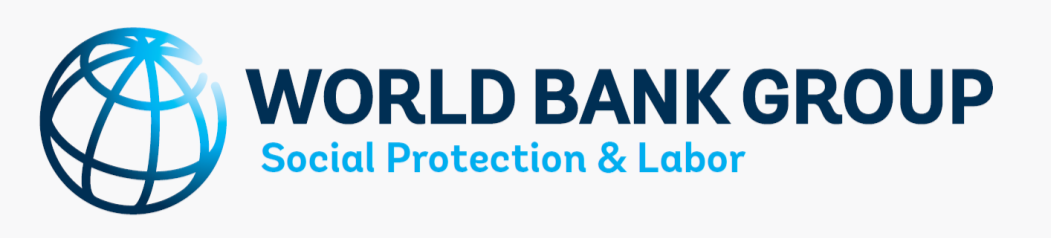 The Impact of Syrian Refugees on the Turkish Labor Market
November 20, 2015

Ximena Del Carpio (GSPDR)
Mathis Wagner (Boston College)
Syrian Refugees in Turkey
2
War in Syria: 4 million refugees, nearly 8 million internally displaced.
1.8 million in Turkey (remainder primarily in Jordan and Lebanon, and moving west)
85% have left camps, but without work permits (for foreseeable future)
2014 survey finds 56% of Turkish agree with “Syrians take our jobs” (69% in border provinces).
Impact Syrian Refugees - Del Carpio and Wagner
Literature Review
3
Vast literature on ‘voluntary’ migration, lack of evidence on labor market effects of forced displacement (Ruiz, Vargas-Silva 2013, Mabiso et al 2014).
Most of that is on camps: Alix-Garcia Saah 2009, Maystadt Verwimp 2014, Ruiz Vargas-Silva 2015, Kreibaum 2014. 
Closest to work on immigration shocks, e.g. Card 1990, Friedberg 2001, Glitz 2011, Ayedemir Kirdar 2013, Dustmann Schönberg Stuhler 2015, Calderon Ibanez 2015.
Complementary to Akgunduz et al 2015 and Ceritoglu et al 2015 which use diff-in-diff and 2012 data to estimate impact of Syrians in camps.
Impact Syrian Refugees - Del Carpio and Wagner
Data and Conceptual Framework
4
For Turkish: annual labor force survey
For refugees: number in 26 regions in 2014

Idea:
Refugees have not been issued work permits and so will work informally.
Look at impact across groups of Turkish.
“Model”: supply shock for those working informally, demand shock for those working formally.
IV deals with measurement error.
Impact Syrian Refugees - Del Carpio and Wagner
Descriptive Statistics (For Employed in 2011)
5
Impact Syrian Refugees - Del Carpio and Wagner
Estimating Equation
6
Yitr = γRrt + ft(Dr) + g(Xirt) + δr + δt + εirt

Yitr= outcome of person i in subregion r and year t
Rrt = refugee / population
ft(Dr) = year-specific fourth-order polynomial of distance to border
δr  = subregion fixed effects
δt  = year fixed effects
g(Xirt) = individual covariates
Impact Syrian Refugees - Del Carpio and Wagner
Instrument
7
Tsr= distance between Syrian governorate s and Turkish subregion r
πs = share of all refugees from Syrian governorate s
Rt = total number of refugees

First-stage t-statistic = 3.6
Impact Syrian Refugees - Del Carpio and Wagner
Employment Impact 1 – IV Estimates
8
Impact Syrian Refugees - Del Carpio and Wagner
Employment Impact 2 – IV Estimates
9
Impact Syrian Refugees - Del Carpio and Wagner
Wage Impact
10
Impact Syrian Refugees - Del Carpio and Wagner
Placebo Tests
11
2009-11 pre-trends:
correlated with refugee flows (border subregions) and instrument,
but not significant with distance controls.

2012 education reform:
strongly correlated with refugee flows,
but not significant with distance controls.
Impact Syrian Refugees - Del Carpio and Wagner
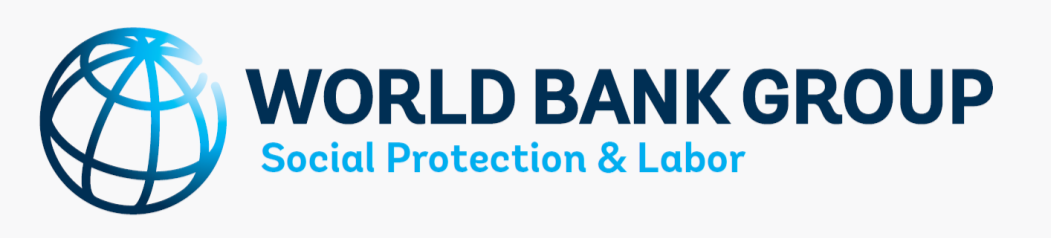 Thank you!Ximena Del Carpio(GSPDR)Mathis Wagner  (Boston College)